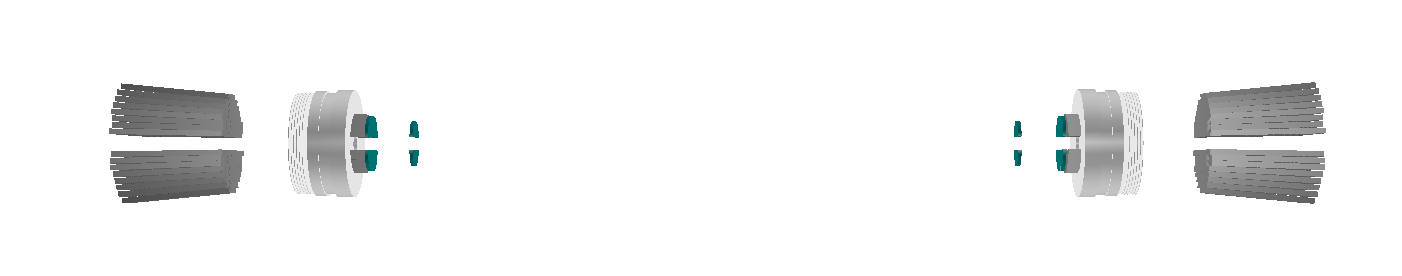 Front view
Top view
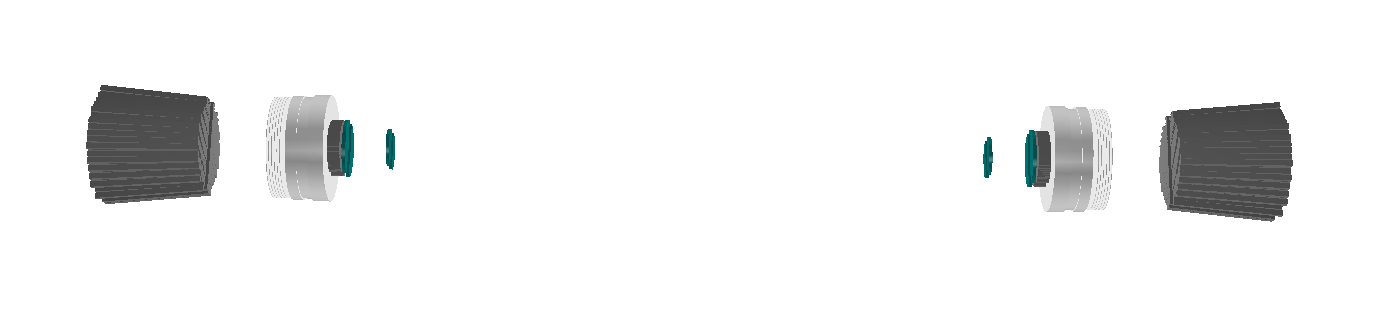 仅旋转，晶体之间有缝隙
改变LYSO形状，去除缝隙
前后为曲面
每块晶体尺寸相同
前后为平面
每块晶体尺寸不同
------    BeamPipe    -----